MAPPA DEGLI INCONTRI IN EMILIA-ROMAGNA
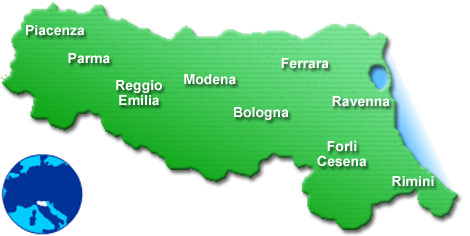 22 aprile
7 maggio
4 maggio
Modena
22 aprile
Franca Da Re

LA CERTIFICAZIONE TRA COMPETENZE CHIAVE, PROFILO DELL’ ALLIEVO E APPRENDIMENTI DISCIPLINARI
Forlimpopoli
4 maggio
Enzo Zecchi

OSSERVARE, RILEVARE, APPREZZARE UNA COMPETENZA E IMPLICAZIONI PER LA DIDATTICA
Parma
7 maggio
Mario Castoldi

COMPETENZE: 
COME DESCRIVERLE, PROGETTARLE, PROMUOVERLE